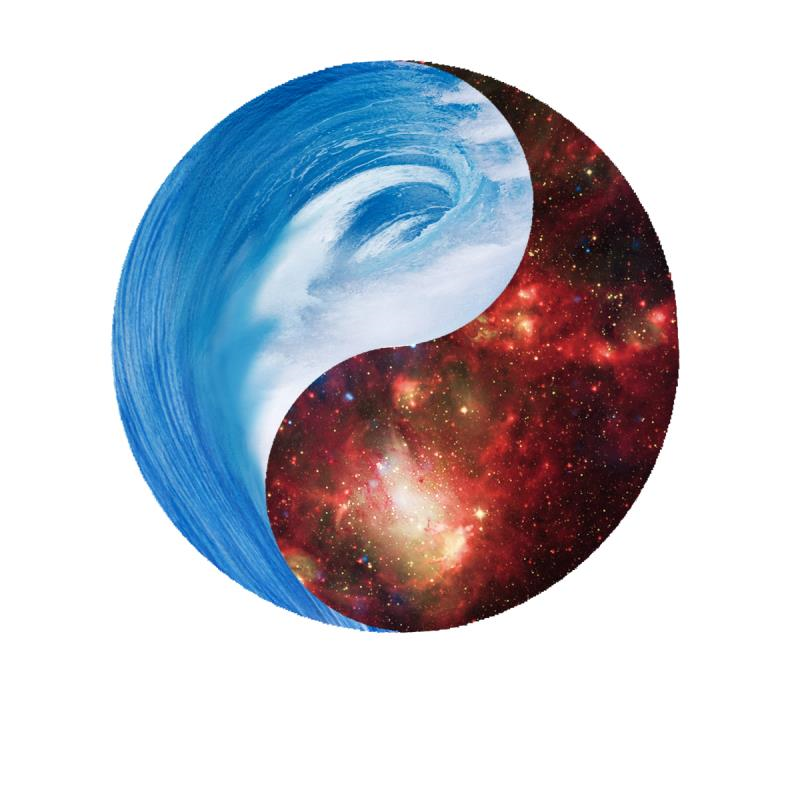 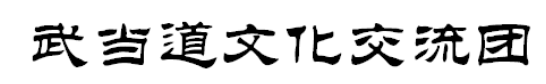 武当道家文化走向世界                                                                      ——首站  加拿大
赴加拿大的武当道文化交流团，是武当道家文化走向西方社会的一次大型综合性展示和交流活动，武当道文化交流团将通过呈现道家文化中的武当武术、国粹道医、道家养生、道教科仪、易经风水等精粹亮点，让以多元文化著称的加拿大社会对武当道家文化有一个清晰的近距离的全面感受。
         此次活动通过道教领袖的海外讲道，武当武术非遗传承人及武术精英们的功夫展示，道教脉系非遗传承人的经典养生功法传授，武当山紫霄宫主力科仪团队的祈福等系列活动，在海外首次全方位地呈现武当道家文化的主要元素与特色，以期建立和强化人们对道家文化的系统性认识，进而推动道家文化走出国门，惠及各族裔福祉，促进世界和谐。道法自然，天人合一。
李光富道长中国道教协会会长武当山道教协会会长
现任全国政协常委、中国道教协会会长、武当山道教协会会长、十堰市政协副主席、丹江口市政协副主席。
提倡“修炼不是一句空话，而是行动。”
孝：“不孝不可入道”。
炼：“大隐隐于市，小隐隐于林，红尘中磨练一颗真心”。
志：“八百里武当，全人类共享”。
李会长自幼出家，在武当山修道多年，严守戒律，道法精深，为全国道士之楷模，道教界当今之旗帜。
胡诚林道长中国道教协会副会长陕西省道教协会会长
胡诚林道长，出生于中国陕西省山阳县道教世家，自幼笃信道教，1990年于陕西山阳县天竺山出家入道，毕业于中国道教学院。现任全国政协委员、全国宗教和平委员会委员、中国道教协会副会长、陕西省道教协会长、西安市万寿八仙宫管理委员会主任、住持。信仰虔诚，修持精进，2016年被遴聘为全国道教丙申律坛传戒八大师之一。注重道教文化研究，编著有《玄门道语》、《闵智亭书画选集》、《全真丛林八仙宫》、《八仙宫道教文化丛书》等书刊。论文多次在《人民政协报》﹑《中国民族报》、《中国宗教》﹑《中国道教》等报刊杂志上发表。先后以《道教智慧对人类社会的启示》、《道教思想的现代价值》、《全真教思想与实践在当代社会的借鉴意义》等为主题，于意大利罗马大学、台湾辅仁大学、日本道教协会等地进行道文化交流。
冯鹤中国道教协会国际部负责人
2007年毕业于中国社会科学院世界宗教研究所，先后在中国道教协会研究室、《中国道教》杂志社等部门从事道教文化研究工作。2016年开始负责中国道教协会对外交流活动，同时对海外道教的发展历史进行研究。
武当山道教协会副会长武当山道教协会秘书长杨国英道长
杨国英道长1984年元月来到武当山紫霄宫，现任武当山道教协会副会长兼武当山道教协会秘书长。此前做过十一年的教师。
武当山高功王芳道长此行率领紫霄宫10人的科仪团访加
王芳：毕业于南岳衡山道教学院，深得南岳高功真传。现为武当山紫霄宫主任，潜心研究武当高功修仪。
 
道教科仪法事有阳事与阴事之分，也就是有“清醮”与“幽醮”之分。清醮针对活人，有祈福谢恩、却病延寿、祝国迎祥、祈晴祷雨、解厄禳灾，祝寿庆贺等，属于太平之醮之类的法事。幽事针对亡灵，有摄召亡魂、沐浴度桥、破狱破湖，炼度施食等，属于济幽度亡斋醮之类的法事。宫观道士每逢初一、十五，重要节日、祖师圣诞日，都要举行祝寿、庆贺典礼，这些常行的仪轨都属于斋醮科仪。道士们通过这些古老传统的仪式，与神灵祖师沟通，济世度人，帮助人们达成心愿。
武当道家文化发展中心特聘道学导师
武当山著名风水师张春国
张春国先生自幼寻仙访道，多遇奇人异士教授，得奇门术数精要。
研习命理多年，经验丰富。在风水布局调理方面颇有心得。坚持以易经传统理论为依据，在应用中去浮求精、化玄为用、堪陈察今。为居家商铺、楼盘企业等调整风水，达到旺财扶贵、化煞避凶效果。真心诚意为来自各行各业的朋友结合命理风水，开运化煞，指点迷津。让许多朋友受益良多，使诸多朋友从迷茫的人生中找到自己命运的轨迹。 
武当道家文化发展中心特聘易学顾问
湖北省非物质文化遗产武当武术传承人杨群力
杨群力，湖北省郧阳人。中国武术八段，国家武术高级教练，国家级裁判。《武当太乙五行拳》第十八代传人，湖北省非物质文化遗产武当武术传承人。现任武汉体育学院武当山国际武术学院副院长、武术教授。
体悟感言； 
习武强身，传承武术，既是身心享受，更是社会责任；
教武育人，惠济大众，既是弘扬需求，更是工作本份；
尚武崇德，上善若水，既是职业美德，更是做人原则。
武当道家文化发展中心副主任、武术总顾问
道微草堂创始人钟学勇道长
钟学勇道长，自幼入武当仙境传承武当内家派武学，后皈依道经师三宝，拜李光富会长为师，持诵道家经典。
1996年开始任武当武术教练，1997年获首届武当武术传统武术文化节比赛拂尘冠军，2000年获首届武当武术散打擂台赛65公斤级冠军，2004-2008年任武当道教功夫学院副院长、总教练。多次带团出国交流、展示。2008年在第三节国际传统武术节获拂尘等项目冠军，2008-2010年进修人民大学哲学系宗教学研究生。
以武之微而演之，于玄通微妙之处而显大道至简。顺应天地万物源于道，道之本性始自然，何期自性，本自俱足，启于引导也。道微草堂的成立开始了他修己度人，利物济世的演道之旅，并成为钟道长生命历程中重要的使命。
武当道家文化发展中心创会理事
武当道家文化发展中心副主任管永星道长
管永星道长
师承中国道教协会会长李光富、武当山非遗道医传承人王泰科、湖北省非物质文化遗产武当武术传承人杨群力，得到众多武当山高人隐士的指点。
现为武当道家文化发展中心副主任，武当道教功夫团副团长。负责道协武当太极公益推广活动。以弘扬道文化为己任。    
武当道家文化发展中心共同创始人
武当派第十五代传人宋相辉道长
宋相辉道长，道名“师注”，号：靑衫子，拜李光富会长为师，武当派第十五代传人，北京董海川八卦掌第六代传人，北京八卦掌协会武术教练，中国武术协会会员，中国武术段位六段。
受先辈尚武影响，3岁开始习武，5岁进当地武校，少年时进入嵩山少林寺习练少林武术。2003年被遴选到武当山学习武当内家功夫，八百里武当遍寻高道隐士，勤学苦练，深得武当功夫真传。2007年湖北民运会获成年组太极拳第一名、传统器械第一名、三人对练第一名。2011年担任武当功夫学院养生班总教练开始执教生涯。多次随团、带团出席国内重大活动和出国表演、交流、教学。
在人生的积淀中领悟道家文化，在道家文化的领悟中不断演绎着武当武术。为了这一目标，宋道长一直致力于中华武当武术文化的研究和传播，希望为武当道学，为传统文化的传承和发展贡献出自己的一份力量，为人类的身心健康做出不懈努力。
武当道家文化发展中心上海中心副主任
武当山著名道医王泰科道长
武当山全真教高道，华山派24代传人。
生于中医世家，自幼受父教习医药，早年临床内外各科及中草药培植采集炮制，现为武当山著名养生、外丹大家。

道医的原则：是用修道的法门来医治百病，能不用针就不用针，能不用药就不用药。
比如说，通过导引术，可以达到调整经络的目的，也就是达到了中医治病的效果；
比如说辟谷，通过绝食来达到生命的重启；
比如说内丹，用人体内的三味真火，活化体内的淤滞；
上古时期，道家采用的就是这些方法作为医术来治病救人的。用修道的方法作为医术，所以叫道医。
道医必知道，得道、成道、了道、完成生命中精气神的三合一，把握住虚无中实有的精气神才是生命的真谛所在，这是道医学的根本，也是人类应当共同恪守的法则。
武当道家文化发展中心特聘道医顾问
武当山著名道医祝华英道长
武当玄武派，道号达智子。幼时多病，成年后发奋自学中医。他在学习和研究古代医学经典《黄帝内经》的过程中，被十二经脉、经筋、经络、奇经八脉等错综复杂的经脉路线和分支路线引入了茫茫之境。为了求证“十二经脉”的玄机奥妙，祝道长于六十年代开始修身练性，参悟人生长寿之法，逐步将祖国医学与仙学相贯通，终于在“胎息”境界中证悟出“十二经脉”玄妙的运动规律，揭示了数千年来所失传的“十二经脉”真谛；并将古圣人所隐秘的部分详尽剖析阐明，以成全璧，惠及世人。
武当道家文化发展中心特聘道医顾问
文始派传承人大连市非物质文化遗产保护项目传承人梁广宇道长
精通武当文始太乙门内家武学与文始内丹法门。
大连市非物质文化遗产保护项目传承人。
1977-1979长白山林场插队期间，师从少林内廊临济宗传人王世武先生系统修习少林内廊秘传禅门武道，成为少林二郎门武学第二十六代传人。
1980年遇武当太乙门铁松派第十三代掌门李兆生道长修习武当太乙门内家武学和道家功夫，后又得到第十二代祖师李哲教诲，第十二代掌门祖师文始派第63代传人阎政昌道长系统亲传并于1993年得《武当太乙双剑令》传承，成为武当太乙门铁松别派第十四代太乙双剑令传承者、文始派第65代传人（隔代传承）。
1982年得佛教禅宗高增龙照法师传伟大光明禅修法，
1984年遇青城全真派第十六代道医李清虚道长传授《浑天法要》一部。
1989年遇崂山真一派韩指南道长传授《无息直指》修真秘要。
近年来，广宇道长应邀到北大、清华、人大、浙大等众多学府讲学。为传承道家养生真传绝学，为全国道教界培养后备人才辛勤耕耘，足迹踏遍大江南北。
武当道家文化发展中心特聘实修导师
主讲人：李国良主讲主题《终南道医》
李国良，陕西人。西安终南道医养生文化研究院创始人、武当道家文化发展中心副主任、中国传统文化传播人。他与团队用十余年的业余时间，行走过终南山的众多脉系，探寻过很多平凡与传奇的终南隐士，记录了许多触动人心的终南故事。
《终南道医》为你解读终南文化与中国文化、终南道医与中国医道的历史渊源。
武当道家文化发展中心副主任
武当道家文化发展中心西安中心负责人
中加易文化交流协会会长李勇
【李勇，字易兴】
中加易文化交流协会会长，
北京大学《易经现代应用课程》负责人，
中国易经协会副会长，
【出版易经著作】
《心易算经》
《易占》
《最好的医生是自己》，
【负责课程】
《国家人才库易学传承师》课程
《国家人社部堪舆师》课程
武当道家文化发展中心海外负责人
卞伟光讲座主题：《中国道医文化寻根》
卞伟光，原籍中国辽宁沈阳，生于北京。终南山隐士。在哲学、易学、史学、汉语言文字学、宗教学、易道艺术评论、中西思维方式研究等领域颇有造诣。著有《超存在哲学概论/中国文化的母型特征及其发展前景》 、《汉字六书之说析疑》 、《汉字-研究中国史前社会的活化石》 、《中国文明起源与文化复兴之路》 、《大易经：为中国道文化根》 。
主讲人：穆毅讲座主题：《太白道医的前生今世》
穆毅，陕西省中医药管理局民间医药专家组成员，陕西太白山文化研究会太白草药医学研究分会会长，陕西中医学会草医药学部主任委员。
     上世纪60年代师从太白草医药泰斗诚法道长（李白生），从事草医药研究、教学及临床工作50余年，秉承道家之风，采药太白山，治病救人无数。主编的《太白医学本草志》、
《太白本草》、《太白山草医草药》等3部医学专著，全面反映了太白山的植物药材资源情况，发掘、整理了多年来流传下来的太白草医药经验，首次提出了太白草药医学的概念和系统化理论，为太白山草医草药的研究和应用做出了历史性的重大贡献。
郭勇中医世家，道医践行者
中医世家，从医20多年。道家医学研究者、实践者、创新者。中华传统医学会理事。受传统道医学理念的启发，开创了针灸颈腰痛数据化治疗模式，应用于头、颈、肩、臂、肘、腰、臀、腿、踝等慢性疼痛，效果显著。近年来，致力于教学与临床研究，成就斐然。
活动范围
参加人员：
中道协会长、副会长、国际部负责人、相关省地道教协会，武术、道医、养生、实修、科仪等领域的传人大家；
加拿大华人侨团、商会、同乡会、留学生社团领袖及主要成员；
中国主要驻外机构负责人、使领馆官员；
加拿大国会议员、省议员、市议员，三级政府的主要官员；
加拿大其他宗教团体及人士、其它族裔团体、民间组织、商会等；
加拿大相关机构官员、企业负责人；
尚在对接中的机构和主要人员……；
 
媒体范围：
 中国驻外国家级媒体记者：新华社、中新社、人民日报、央视国际频道、凤凰卫视……；
本地华文媒体：世界华文媒体、新时代电视、 加拿大国际电视台、加拿大中文电视台、环球华语电视台、多伦多网络电视、365网络电视、星岛、明报、世界日报、大中报、加拿大商报、加国无忧网站、约克论坛、轻松加拿大、传奇文化传媒、新动力传媒、红枫林传媒、北辰传媒、信报传媒……；
加拿大主流媒体、电视台：OMNI News、尚在对接中媒体……；
访问行程
访问交流团的行程为8天，即9月23～30日。
国内出发：9月22日；    加拿大返程：9月30日；

大会日程：
准备会议：23日；
报告展示会：24、25日；
开光、祈福：     26日；
拜会、交流、参访：27—29日；

随团学习人员日程：
23、24日——报告会学习；
25至28日，每天学习，
内容安排：武术、养生、实修课程（具体安排详见另表）。
活动内容（一）
二为参访——交流对象
一为展示——道文化展示报告会
道教领袖讲道；
武当武术非遗传承人讲座；
武当武术传人的武术交流、展示；
道教流派传承人实修讲座、体验；
道医寻访发现与绝技讲座、展示；
道家秘传养生功法讲座、体验；
易经风水与现代生活的讲座；
武当山紫霄宫科仪团为海外华人的祈福法会；
加拿大国会山的访问；
加拿大安大略省、多伦多市、万锦市等政府的对口交流；
宗教界的跨界交流；
世界著名学府——多伦多大学的专场交流；
其它族裔的文化交流；
华人社区的广泛互动；
尚在对接中的交流方向……
注：可以根据随团嘉宾需要，安排加拿大相应的政府、民间组织、企业商会对接交流与参访。
活动内容（二）
三有学习——养生功法、太极武术
加拿大参与机构
武当如意太极拳教学：探先秦之道骨，寻无极之法门； 
武当道教密传养生术：以三分钟康复疗法为主体，对于颈椎病、腰椎病、肩周炎，失眠、高血压具有立竿见影的奇效； 
 文始内观——武当文始内观实修次第； 
太和拳教学：古来，由于受武当道门戒律之约束，武当太和拳从不外传，内传也须择徒而教。在历代传承过程中，也仅为师父身教为主，言传为次，从不留图谱文字； 
武当太极拳九式。
加拿大华人团体联合总会及所有侨团、商会；
多伦多所有本地华人媒体；
中国驻加拿大所有新闻媒体；
加拿大主流媒体；
驻加拿大使领馆；
加拿大联邦、省、市议员；
加拿大中医、中药协会；
加拿大武术、养生协会；
加拿大农业促进会；
加拿大道教协会；
正在对接的机构……
随团邀请
为广大道友、道文化爱好者深度体验感受道家文化的精髓，见证文化交流的氛围，我们留出一部分随访名额，诚挚欢迎您的参与。
  同时也欢迎企业家、有意愿在加拿大拓展合作的机构以赞助的方式参与，并提出合作对接行业的需求，我们会提前为您落实，让您满意。
  随团申请的落实，以书面确认通知为准。

信息咨询：武当道家文化发展中心  www.daoistworld .com.cn
    钟    琴 （武当道家文化发展中心武当山中心外联负责人）15972581235；
    管永星 （武当道家文化发展中心共同创始人、常务副主任）13797855275；
    牟    森 （武当道家文化发展中心原始创始人、执行主任）13701988813 ；

具体事物义工服务：上海识道文化传播有限公司，张美子13918211561，         shidao_shanghai@daoistworld.com；
国内协办单位、支持单位：尚在对接中……
国内签证票务协助单位：中国国际旅行社；
加拿大协办单位、支持单位：尚在对接中……
    加拿大武当道家文化发展中心、加拿大道教协会、加中易文化交流协会、加拿大旅游协会…
合作邀请
本次出访活动为纯民间传统文化交流，所有费用需要民间自筹。
我们欢迎热爱中国传统文化的企业、机构或个人以“活动冠名”、“协办单位”、“支持单位”的名誉参与到我们的组织团队中来（开放中），共同为中国道家文化的传播与发展贡献一份力量。